PAR - en metodologisk utgångspunkt
Magdalena elmersjö, socionom, docent i socialt arbete, Sh
Katarina Hollertz, socionom, docent i socialt arbete, GU 
Sara Hultqvist, socionom docent i socialt arbete, Lu
PAR 

som metodologisk utgångspunt
Moralisk stress och moraliskt aktörskap i svensk äldreomsorg
Tre års tillämpad välfärdsforskning tillsammans med 

tre yrkeskategorier i tre kommuner 
blivande socionomer och blivande undersköterskor 
konstnärer
Moralprojektets upplägg
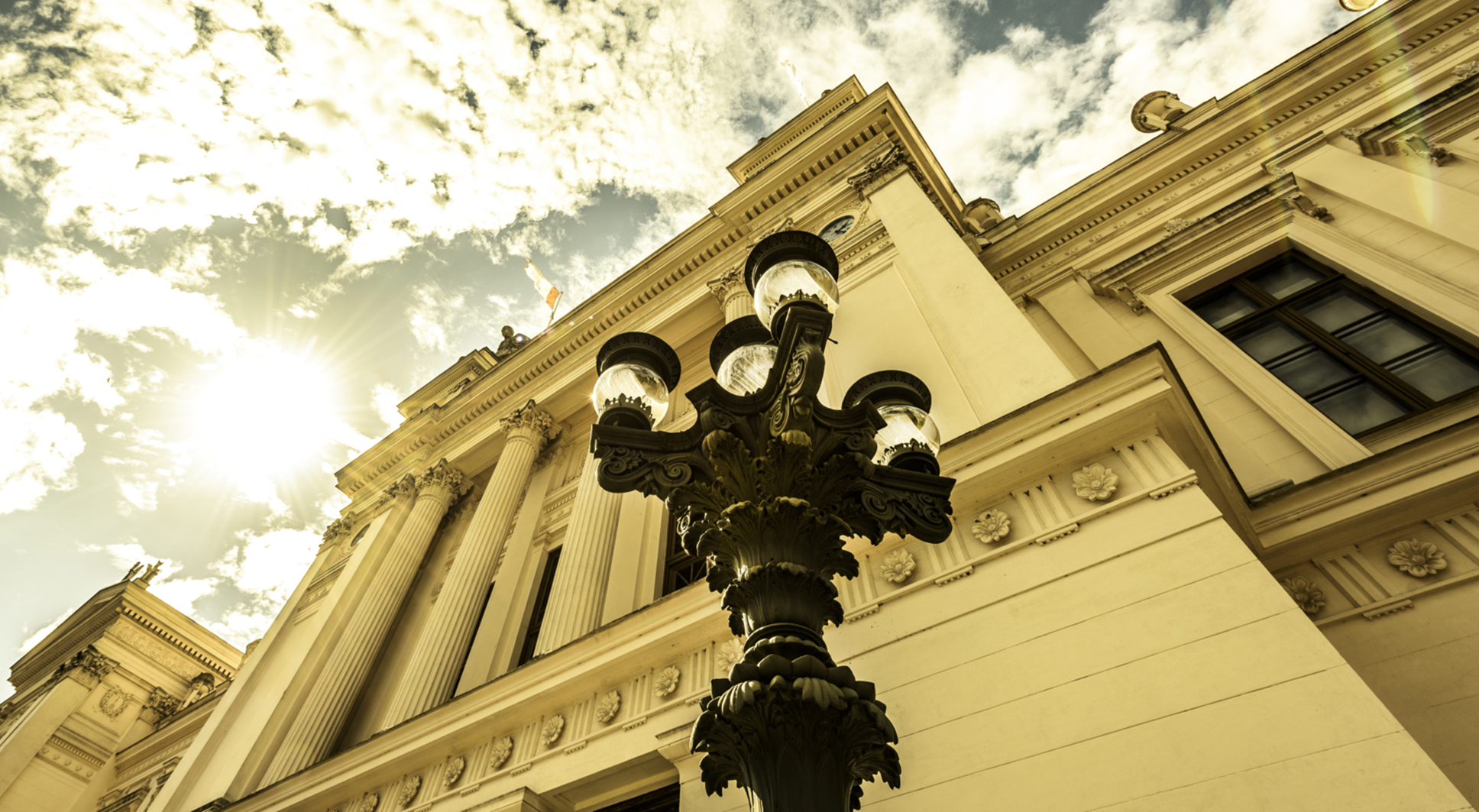 Principer från PAR
Sträva efter ett likvärdigt partnerskap inom alla faser i forskningsprocessen
 Syfta till egenmakt hos de som deltar
 Ömsesidigt utbyte och lärande
 Bidra till kapacitetsbyggande
 Balansera både forskning och förändring
 Ett långsiktigt och hållbart åtagande
Referenser
Blair, T., & Minkler, M. (2009). Participatory action research with older adults: Key principles in practice. The Gerontologist, 49(5), 651-662.
Elmersjö, M., Hoffmann, E., Hollertz, K., & Hultqvist, S. (2022). Delaktighet i forskningsprocessen: PAR i en samtida kontext. Socialvetenskaplig tidskrift, 29(3-4), 285-304.
Wallengren Lynch, M., Bengtsson, A. R., & Hollertz, K. (2019). Applying a ‘signature pedagogy’ in the teaching of critical social work theory and practice. Social Work Education, 38(3), 289-301.